余德淳博士：
做友師的經驗
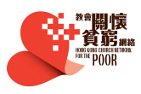 教關友師發展日
余德淳博士：做友師的經驗
「烏龍錯漏可以化成堅毅力量」
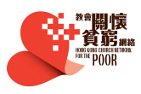 教關友師發展日
余德淳博士：做友師的經驗
「為人犧牲只有愛心才能解釋」
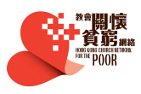 教關友師發展日
余德淳博士：做友師的經驗
「憤怒和羞愧可以激發上進心」
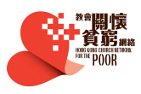 教關友師發展日
余德淳博士：做友師的經驗
「內在自由應該由自己去追求」
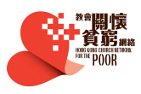 教關友師發展日
余德淳博士：做友師的經驗
「知道人生有限才會作出選擇」
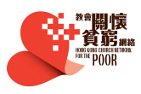 教關友師發展日
余德淳博士：做友師的經驗
「擔憂和恐懼是對真相不了解」
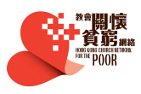 教關友師發展日
余德淳博士：做友師的經驗
「海外登台更快擴展團隊雄心」
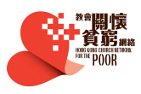 教關友師發展日
余德淳博士：做友師的經驗
「恐懼使我們避免更不幸的事」
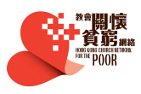 教關友師發展日
余德淳博士：做友師的經驗
「我所禱告的，就是要你們的愛心在知識和各樣見識上多而又多」
（《聖經腓立比書》1章9節 ）
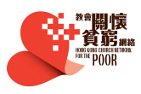 教關友師發展日